Орыс тілі сыныптарында қазақ тілі мен әдебиет пәндерінің оқытылуы
Мақсаты: орыс тілді сыныптары оқушыларының қазақ тілі мен әдебиет пәнінен білімдерін тексеру
«Еңбегіңмен алған білімің өзің үшін де, елің үшін де таусылмас асыл қазына болмақ»                                             Н.Ә. Назарбаев
Қазақ тілі мен әдебиет пәнінің әдістемелік бірлестігінде он мұғалім жұмыс істейді.Жоғарғы санатты – 4 мұғалімБірінші санатты – 3 мұғалімЕкінші санатты – 1 мұғалімСанатсыз – 2 мұғалім
Шахарова Шайзада Мүбәраковна
Жоғарғы санатты мұғалім
Учитель высшей категории, стаж работы – 23 года
Шайзада Мубараковна использует на своих уроках элементы технологии критического мышления, создает оптимальные условия для организации учебно-познавательной деятельности учащихся. Уроки педагога иллюстрированы различными видами наглядных пособий.
Сабақтың тақырыбы: Қазақстанның қалалары
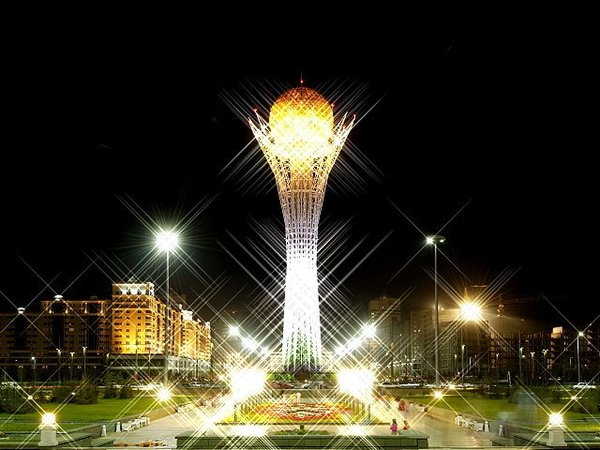 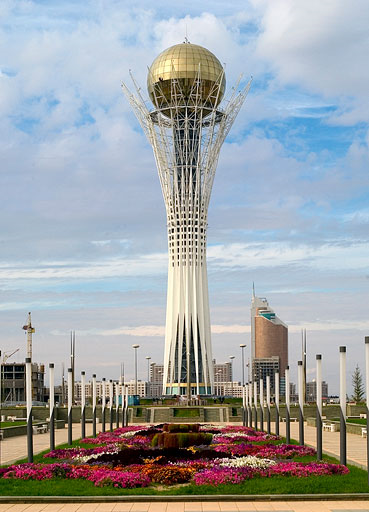 Бірімжанова Нұрсұлу Төлегеновна
Жоғарғы санатты мұғалім
Учитель высшей категории, стаж работы – 33 года.
Менің Отаным – Қазақстантәрбие сағаты
Открытый урок на тему«Туған күн»
Нурсулу Толегеновна на уроках уделяет много внимания формированию у учащихся прочных умений и навыков по предмет. Для развития навыков разговорной речи у школьников учитель использует элементы различных технологий, в том числе и элементы этнопедагогики. Взаимоотношения учителя с учащимися основаны на сотрудничестве и партнерстве.
Сабақтың тақырыбы:      Туған күн
“Қарлығаш “тобы
Суреттерге қарап отырып, диалог құрыңдар
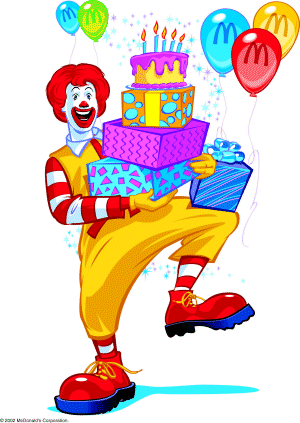 “Аққу” тобы
Суреттерге қарап отырып, диалог құрыңдар
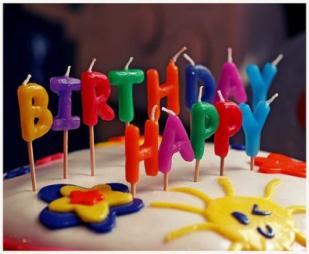 “Бүркіт” тобы
Суреттерге  қарап отырып, диалог құрыңдар
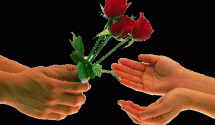 Жұпышева Нәсіп Шәйкеновна
Жоғарғы санатты мұғалім
Учитель высшей категории, стаж работы  – 39 лет.
Насип Шайкеновна продуманно и целенаправленно решает задачи школьного образования по предмету. Уроки педагога носят обучающий и развивающий характер, выполняются основные дидактические принципы обучения. При обучении соблюдается метод наглядности (таблицы, опорные схемы, ТСО).
Сабақтың тақырыбы:
Туған жерім-қасиетті мекенім
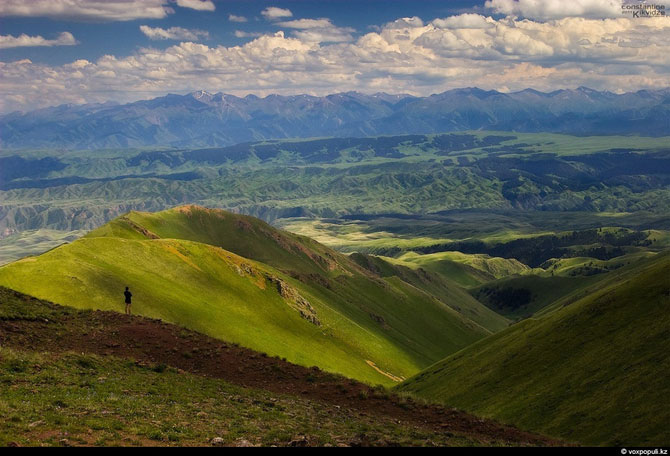 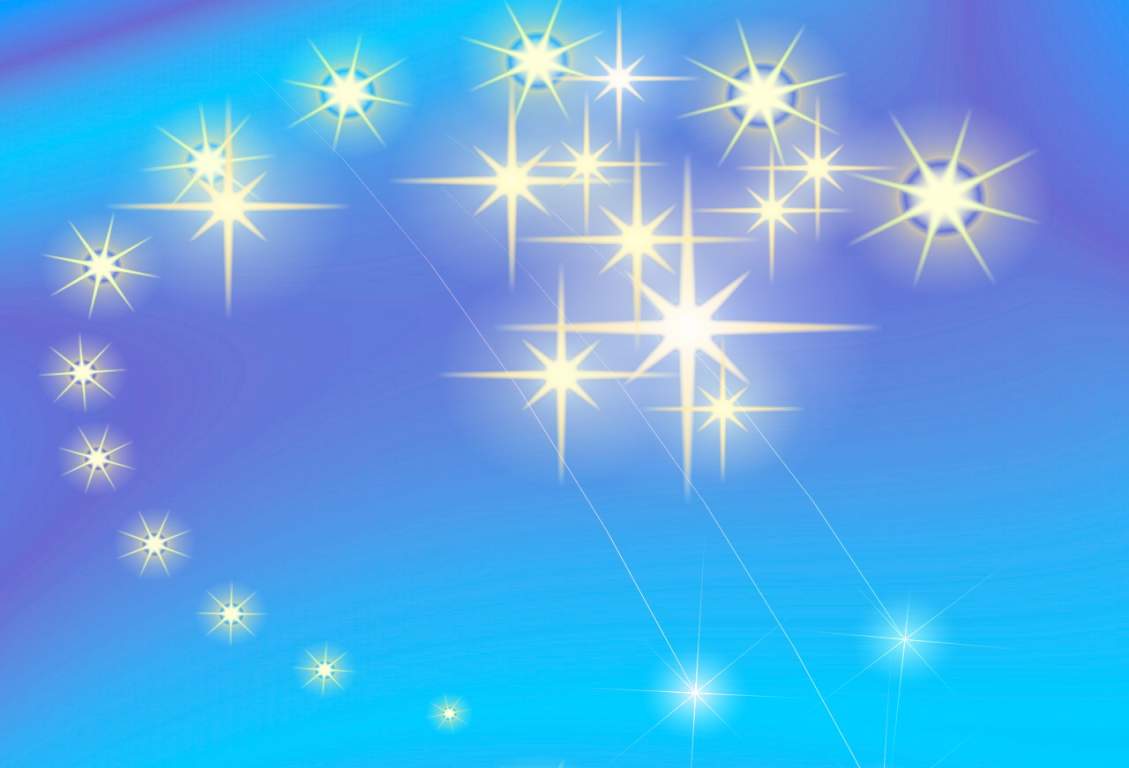 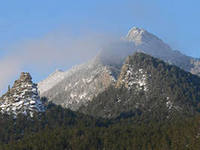 Сүйемін мен жерімнің   
Топырағын, тасын да.
Сүйемін думанды елімнің,
Кәрісін және жасын да.
Бұлтсыз, айсыз, жылы леп,
Сүйемін салқын кештерін.
Бетті аймалап уілдеп,
Толассыз сокқан ескегін.
Шаңдатып жота, қырларын
Жылқы ойнаса біріндеп.
Мен сүйемін тұрғанын
Жылқышының күлімдеп.
Сүйемін гүлге нәр берген
Нөсерді жауған сіркіреп.
Жарқ-жүрк етіп әр жерден
Сілкінсе аспан күркіреп.
Бұлт ойнаған бетінде,
Сүйемін көкшіл аспанын.
Ауылдың шетінде,
Асыр салғаноқшау  жастарын.
Байқасам кейде тұра кап,
Тәтті бір сырды сеземін.
Сүйемін суды қуалап
Сарқырап жатқан өзенін.
Сағындықова Бағира Сәнекеевна
Бірінші   санатты мұғалім
Учитель первой  категории, стаж работы – 23 года.
Багира Санекеевна проводит уроки в соответствии с требованиями гос. стандарта, четко формирует цели и задачи урока, продумывает все этапы урока. Педагог привлекает учащихся к выполнению заданий научно-исследовательского характера. Эффективно использует при обучении старших школьников элементы критического мышления. В течении учебного года готовит учащихся 10-11 классов к ЕНТ и гос. экзаменам.
Сұлтанмахмұт Торайғыровтың 120 жылдық мерейтойына арналған тәрбие сағаты
Сұлтанмахмұт Торайғыров
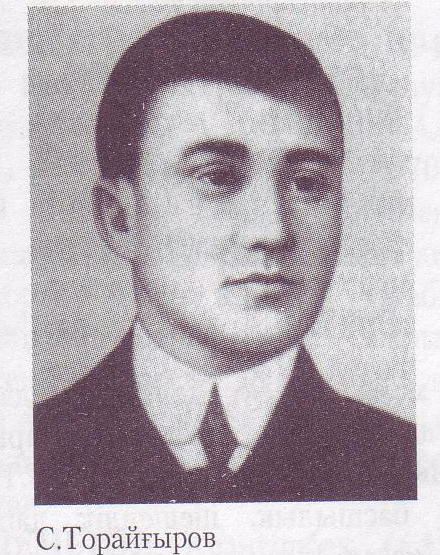 (28.10.1893,Көктешау обл.Уәлиханов ауд.
21.5.1920,Павлодар обл.Баянауыл ауд.)-
ақын,ағартушы-демократ.13 жасында өлең 
жаза бастайды.1912 ж.Троицкідегі Яушев 
медресесіне түсіп,бір жыл оқыған соң көз,
өкпе ауруының зардабынан оқудан шығып
қалады.Торайғыров қала маңындағы елде
жаз бала  оқытып, күз қалаға қайта
келді.1912 жылдан ақындыққа ден
қойған.1912-13 ж. “Оқып жүрген жастарға”,
”Талаптарға”,”Оқытудағы мақсат не”,
”Анау-мынау”,”Мағынасыз мешіт”,
”Жарлау”,”Досыма хат”,”Шығамын тірі 
болсам адам болып”,т.б.өлеңдерін,
”Зарландым”,”Өлең әм айтушылар”,
”Ауырмай есімнен жаңылғаным”,
”Қазақ тіліндегі өлең кітаптары жайынан”,т.б. 
әңгіме,мақалалар жазған.1913-14 жылдары 
“Айқапта”хатшылық қызмет істеп
жазғандарының бірқатарын журналға 
жариялаған.
Оспанова Гүлмира Төлеуовна
Бірінші  санатты мұғалім
Учитель первой категории, стаж – 25 лет.
Гульмира Толеуовна тщательно обдумывает все этапы урока, уделяет особое внимание усвоению грамматического материала. Четко формулирует цели и задачи урока. Педагог на уроках   использует разнообразный демонстрационный и раздаточный материал. В течении учебного года готовит учащихся 10-11 классов к ЕНТ и гос. экзаменам.
«Қазақстанның мерекелері» тақырыбындағы ашық сабақ
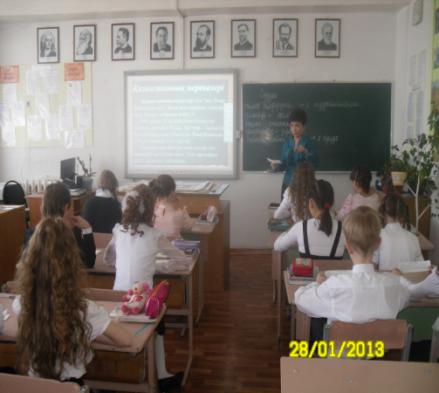 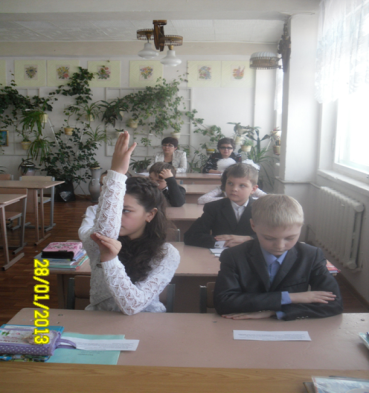 Интеллектуальная игра “Тапқыр болсаң, тауып көр!” между учащимися 6 «Б» и 6 «В» классов.
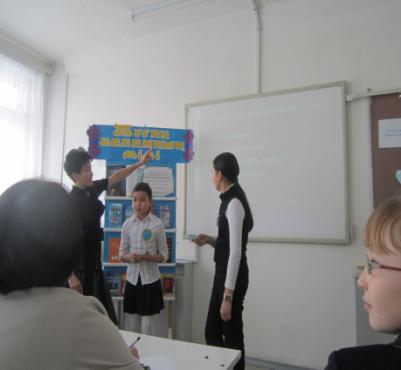 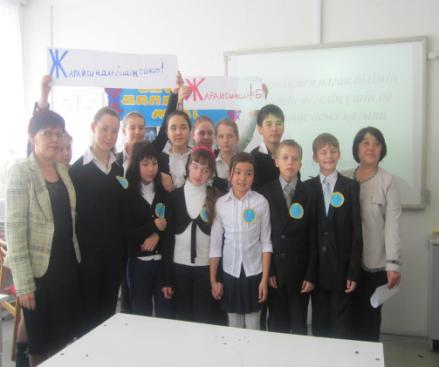 Сайыстың кезеңдері:
“Білім көзі кітапта”.
«Кім жылдам?»
«Жүйрік болсаң, тауып көр».
 Мақал-мәтелдер жарысы
«Аралас сөздер» ойыны
Сөзден сөз шығару.
Берілген тақырыпта әңгімелеу.
І кезең “Білім көзі кітапта”.
Абай Құнанбаевтың өлеңдерін атаңдар.
Көктем мерекелерін айтыңдар.
Қазақтың үш төбе биін атаңдар.
1 қыркүйек қандай күн?
«Кел, балалар, оқылық» өлеңінің авторы кім?
Халық ауыз әдебиетінің түрлерін атаңдар.
Қазақ мақал-мәтелдерінің тақырыптарын айтыңдар.  
Қандай ертегілерді білесіңдер?
Берілген тақырыпта әңгімелеу.
Қарағанды қаласы.
Елордамыз Астана қаласы.
Менің мектебім.
Біздің сынып.
3 кезең  «Жүйрік болсаң, тауып көр»
Қала атауы
Ұлттық тағам
Адамның дене мүшесі
Үй жануарлары
Аңдар
Жеміс-көкөністер немесе жидектер
Сөзден сөз шығару.
«Тасбақа»              
«Дастарқан»
Жұманова Гауһар Жеңісовна
Екінші  санатты мұғалім
Учитель второй категории, стаж работы – 15 лет.
Гаухар Женисовна в этом учебном году подала заявление о повышении квалификационной категории. Педагог на своих уроках делает акцент на усвоение грамматического материала. Речь учителя выразительна и понятна. На уроках соблюдаются основные дидактические принципы обучения, логическая последовательность в подаче учебного материала.
Открытый урок на тему«Хайуанаттар бағында»
Ахмет Байтұрсынов(1872-1937)
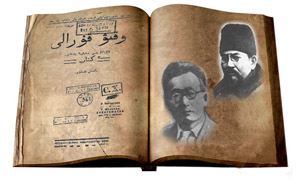 Ахмет Байтұрсынов -
Ұлтың ұлы ұстазы
 Ағартушы-ұстаз 
 Тілші-ғалым
 Аудармашы 
 Ақын, ауыз әдебиеті үлгілерін жинаушы.
Ахмет Байтұрсынов өз халқың сүйген патриот адам
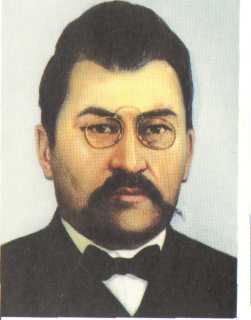 Мұражай-үйіне шағын экскурсия
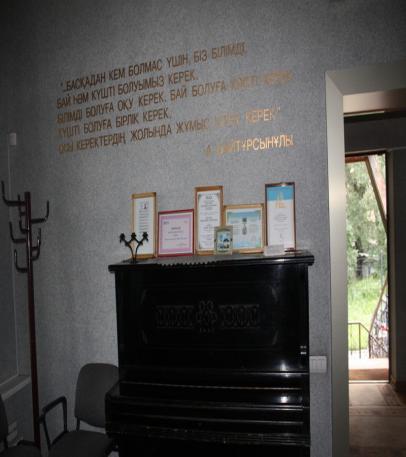 Исмаилова Ақмарал Нәлжігітовна
Жас маман
Внеклассное мероприятие «Менің – Отаным Қазақстан»
Туған жер
Тарих
Дін
Ел
Отбасы
Отан
Тіл
Халық
Дәстүр
Қазақ елі – менің Отаным
Базкенова Ақбота Рахметоллаевна
Жас маман
Урок на тему «Ойыншықтар»
Выставка, приуроченная к декаде казахского языка и литературы.
Назарларыңызға рахмет!